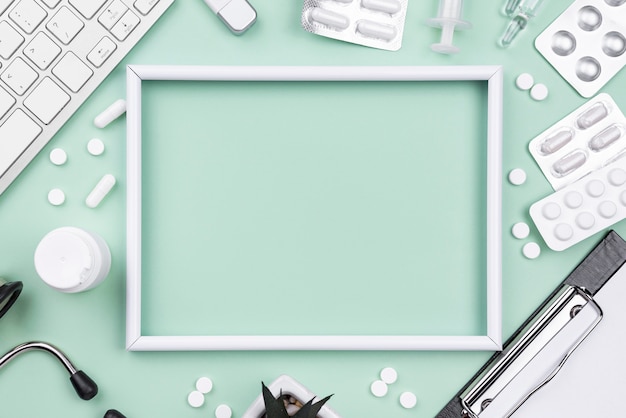 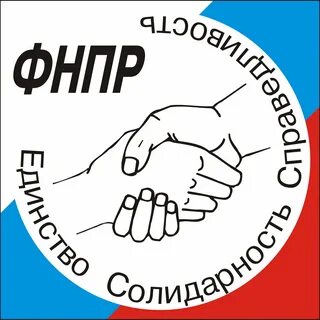 ПАМЯТКА для работающих членов профсоюзов о выплатах пособия по временной нетрудоспособности.
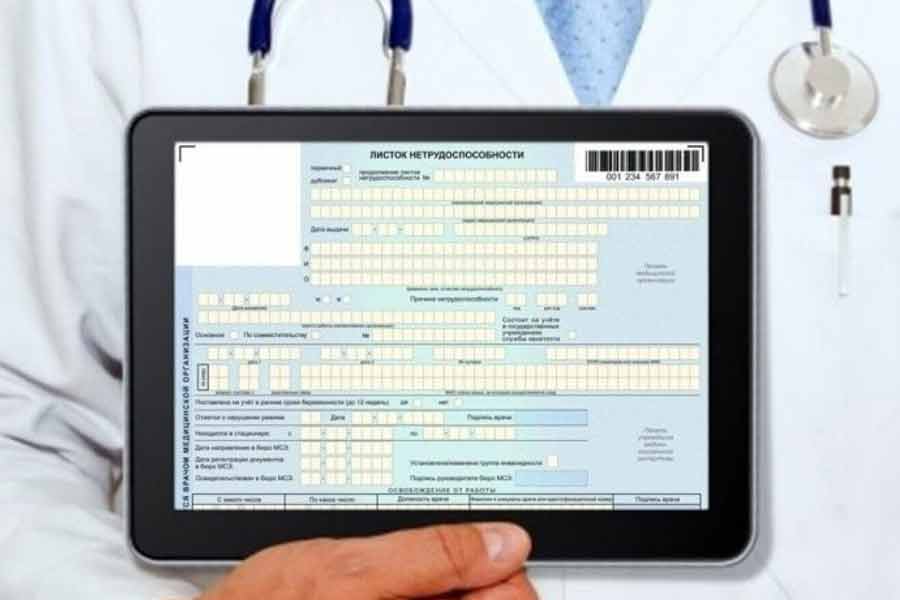 Пособие по временной   нетрудоспособности
Пособие по временной нетрудоспособности (далее – пособие) — компенсация утраченного трудового дохода в период

	



выплачивается работодателем и Социальным фондом России (далее – СФР) на основании электронного листка нетрудоспособности (ЭЛН). 
	ЭЛН открывается врачом на весь период нетрудоспособности

	(Федеральный закон "Об обязательном социальном страховании на случай временной нетрудоспособности и в связи с материнством" от 29.12.2006 N 255-ФЗ (далее – закон), ст. 183 Трудового кодекса РФ)
лечения
реабилитации
ухода за больным
2
Источник выплаты пособия по временной нетрудоспособности (ст.3 закона):
первые 3 дня – за счет средств работодателя (страхователя)
с 4-го дня – за счет средств бюджета СФР
3
Исчисляется (п.2 ст.14 закона):
из среднего заработка, включающего все виды выплат, на которые начислены страховые взносы в СФР за два предшествующих календарных года, в том числе за время работы у других страхователей.
4
Пособие рассчитывается по формуле:
СРЗ : (730  - ДМ) х КТ х ДН = пособие

СРЗ — средний заработок за 2 предыдущих года;
730 —фиксированное количество дней;
КТ — коэффициент оплаты по стажу (до 5 лет стажа - 0,6, 5-8 лет – 0,8, 8 и более лет – 1);
ДМ — календарные дни, в которые трудовой договор был приостановлен;
ДН — количество календарных дней временной нетрудоспособности.
5
При работе           по  совместительству:
пособие выплачивается по каждому месту работы на основании одного и того же ЭЛН  (п.2-4 ст.13 закона)
6
Перечисление выплат по пособию допускается:
(постановление Правительства РФ от 01.12.18 № 1466)
На карты любых платежных систем
Наличными
Почтовым переводом
Работник может получать его любым удобным способом, уведомив заранее работодателя (страхователя)
7
Пособие после увольнения выплачивается
при болезни или травме в течение 30 календарных дней после увольнения из расчета 60% от среднего заработка (ч.2 ст.5, ч.3 ст.13 закона)
8
При несогласии с правильностью расчета пособия по временной нетрудоспособности:
Шаг 1: Запросить в бухгалтерии расчетный листок
Шаг 2: В личном кабинете на сайте СФР (или Госуслуги) получить справку о выплате по больничному листку
Шаг 3: Сверить данные, полученные из СФР с расчетным листком
Шаг 4: Если данные в расчетном листке отличаются от сведений, полученных из СФР, либо при сомнениях в обоснованности размера начислений работник рекомендуем обратиться
в профсоюзную организацию (социальную комиссию)
к работодателю
в лечебное учреждение (при несоответствии указанных в ЭЛН сроках лечения реальным)
в территориальный фонд СФР
в трудовую инспекцию
За помощью в отстаивании Ваших прав ОБРАЩАЙТЕСЬ в профсоюзную организацию!
9